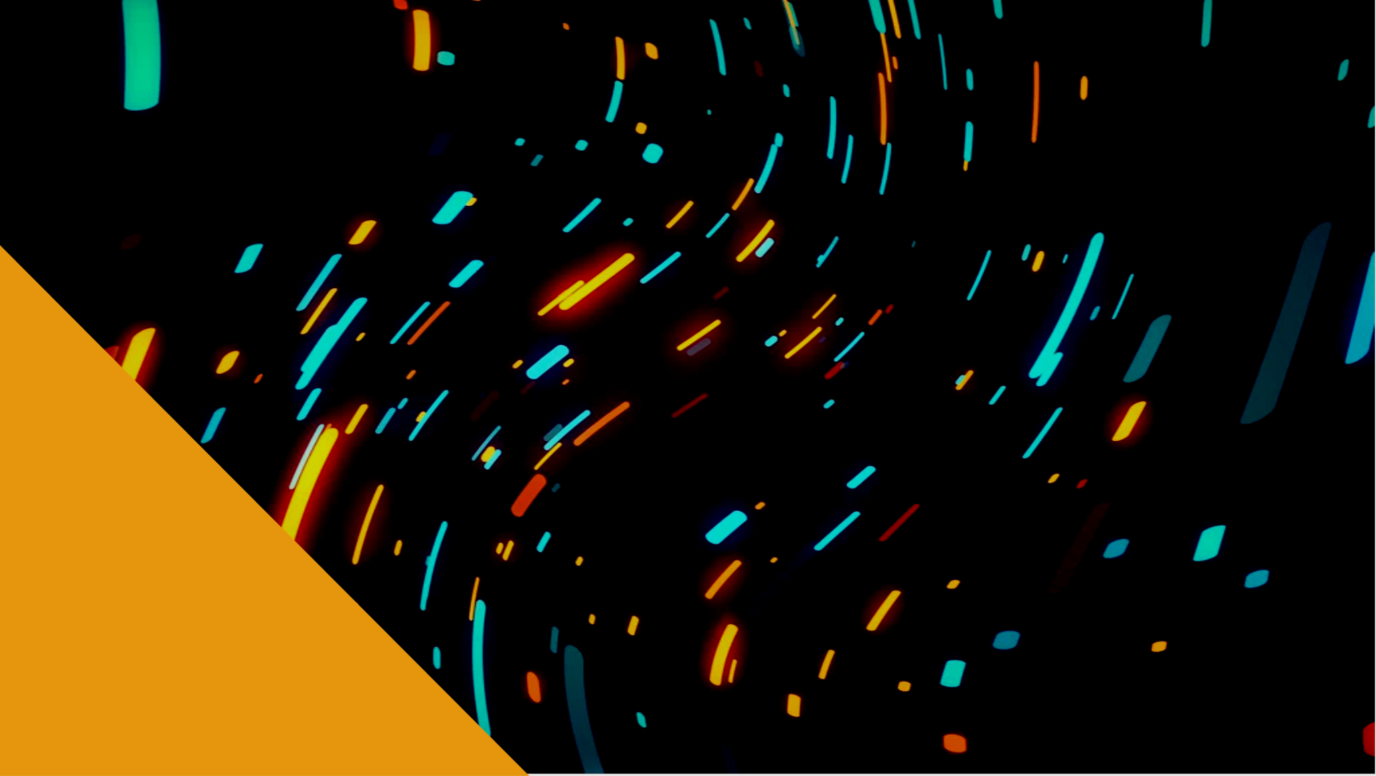 VaccineConnect: Garder la réalité
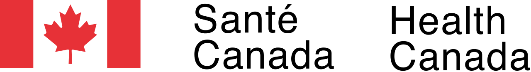 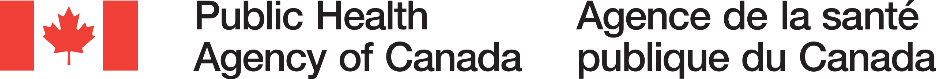 GESTION DES PRODUITS DURANT UNE PANDÉMIE
VaccineConnect
La gestion du programme d’immunisation (GPD)
Système d’information sur l’immunisation
(SDI)
VaccineConnect a été lancé afin de répondre aux besoins et le mandat de COVID-19. La plate-forme est la modernisation de l’infrastructure actuelle et fournir les bases nécessaires pour être dans un état de préparation de futures pandémies
La chaîne d’approvisionnement intelligent (CDI)
LIVRER
ANALYSER
ADMINISTRER
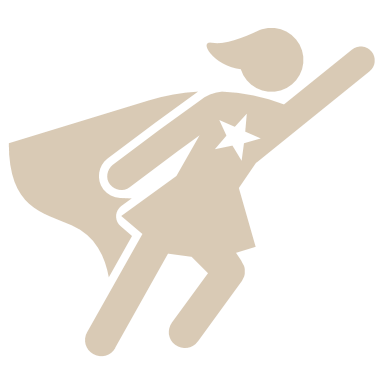 Q4 2020
Q3 2021
TODAY
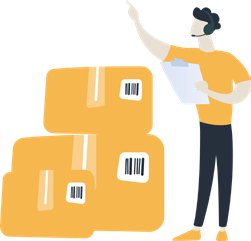 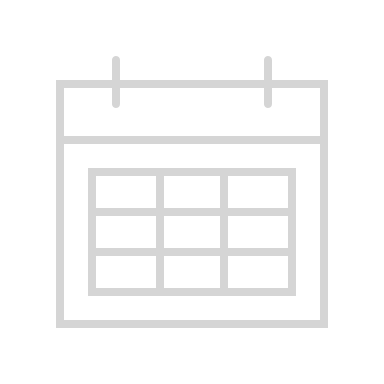 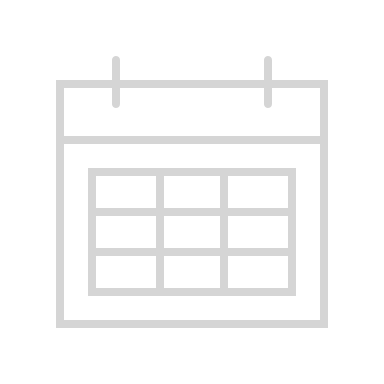 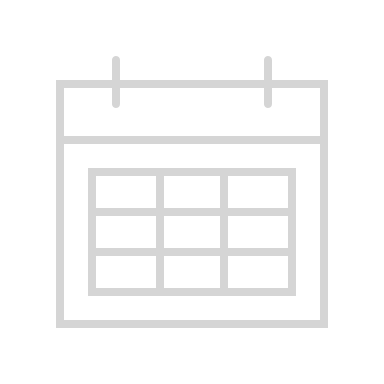 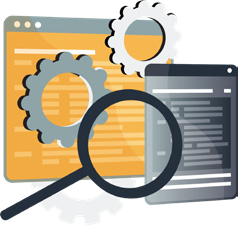 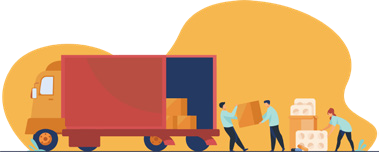 RÉPOND au besoin
RÉCUPÉRER et recalibrating
FLORISSANTE et la mise à l’échelle
Construit l’infrastructure pour offrir une solution qui aborde la immédiate et urgente nécessité de gérer la distribution de vaccination COVID-19, les rapports et l’administration.
Le succès de la modélisation VaccineConnect et les méthodes de mise en œuvre dans le cadre d’un résident de la Direction générale de la transformation numérique de Santé Canada.
Amélioration de la Fondation numérisées pour répondre à la menace des futures épidémies et pandémies par la mise en œuvre de méthodes et approches modernes de développement technologique
Transmettre les penseurs
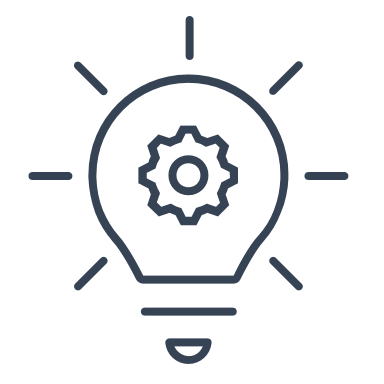 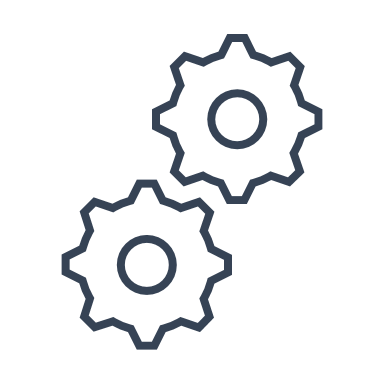 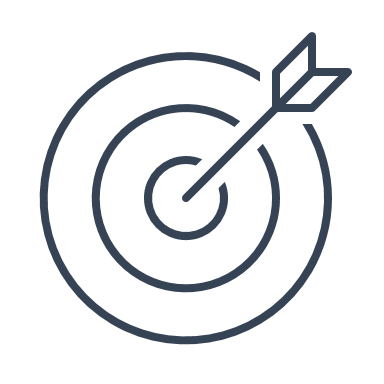 Objectif axé
Adaptable
Cadre fédéral conforme
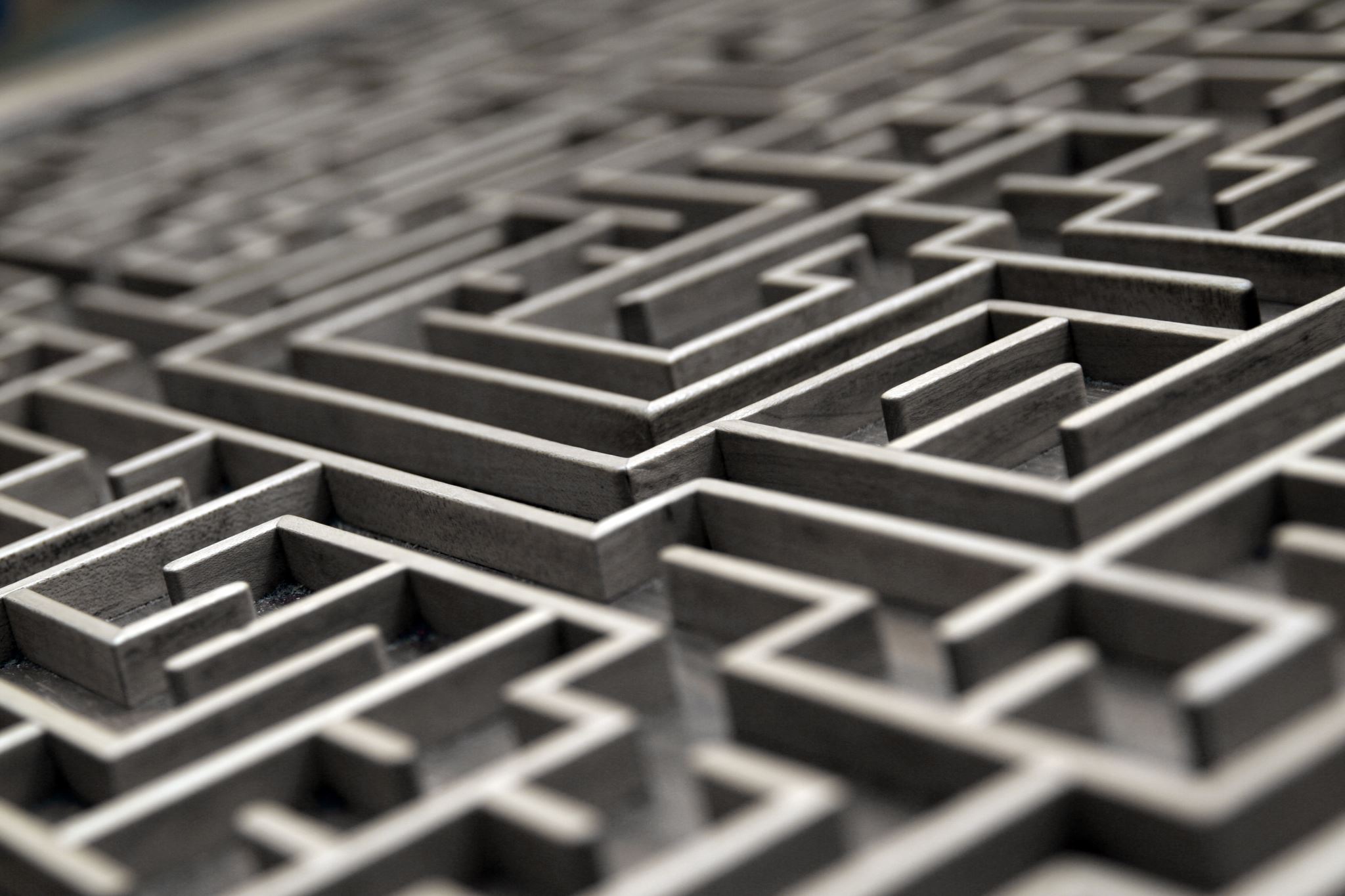 Défis
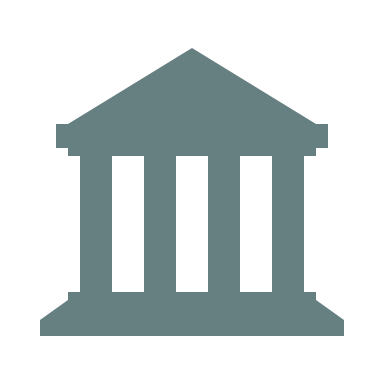 L’application de la méthode agile dans un GCétablissement
Trouver un à l’avant la fin du processus suicidaires (pre-governance)
Trouver des partenaires commerciaux intéressésJuggling contractual limitations
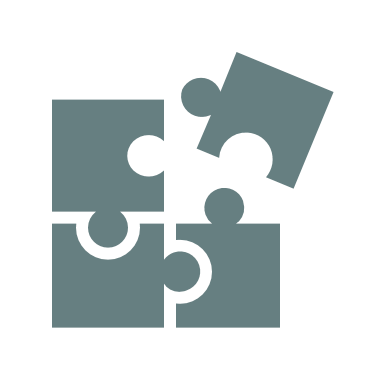 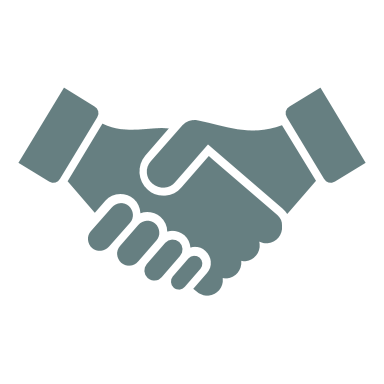 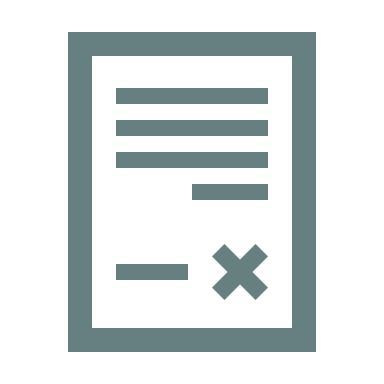 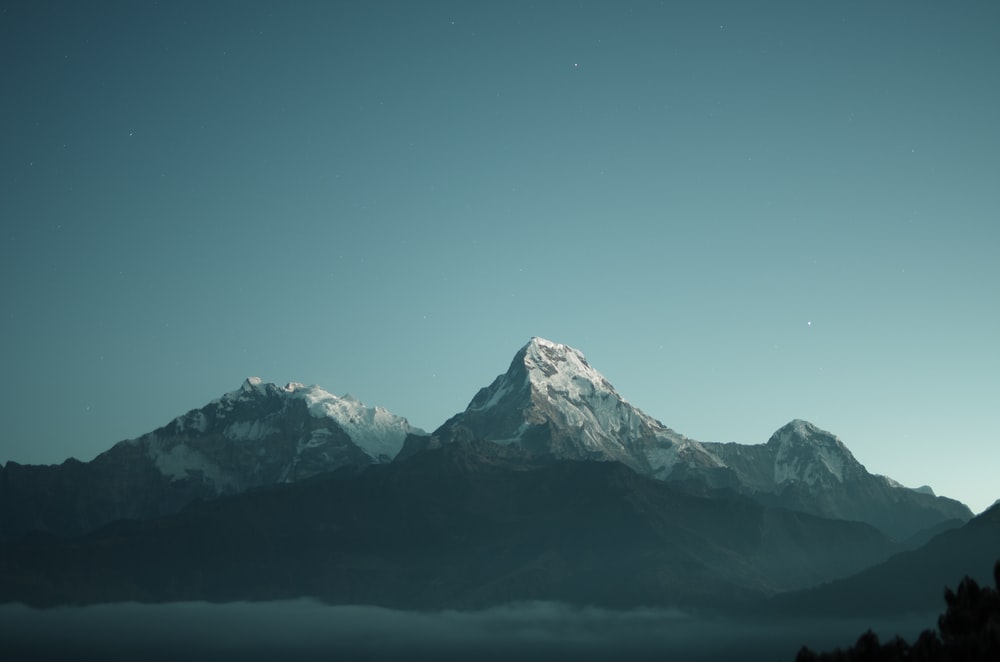 Échec!?
ent
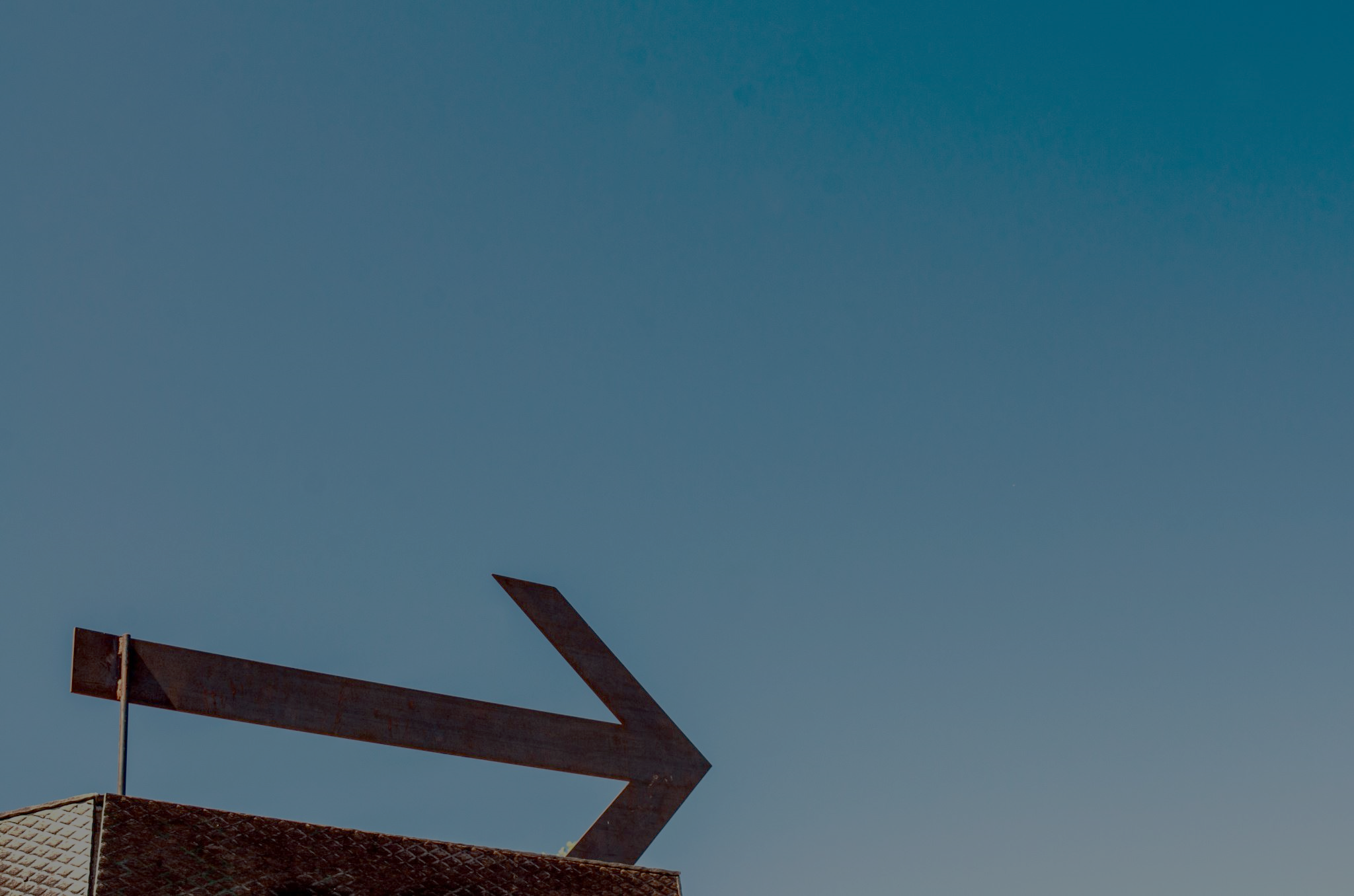 Catalyseurs
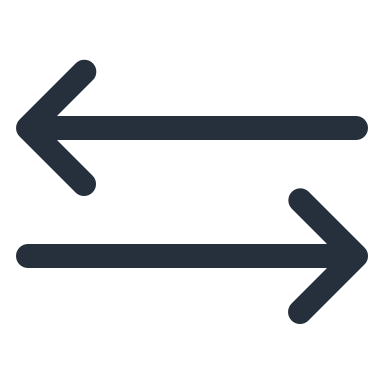 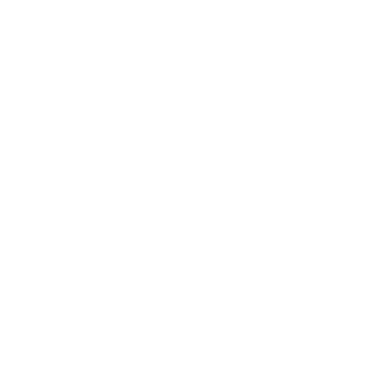 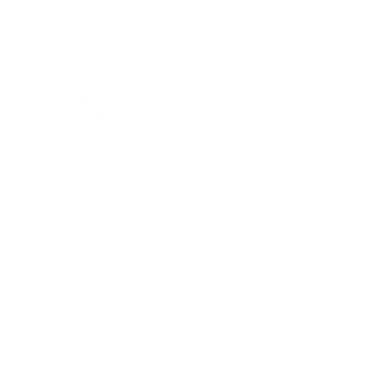 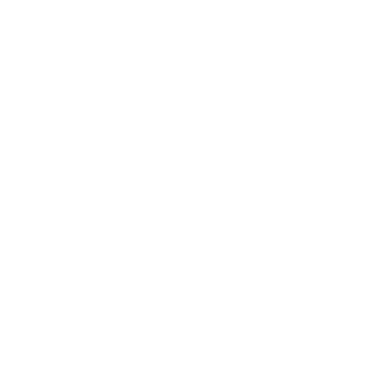 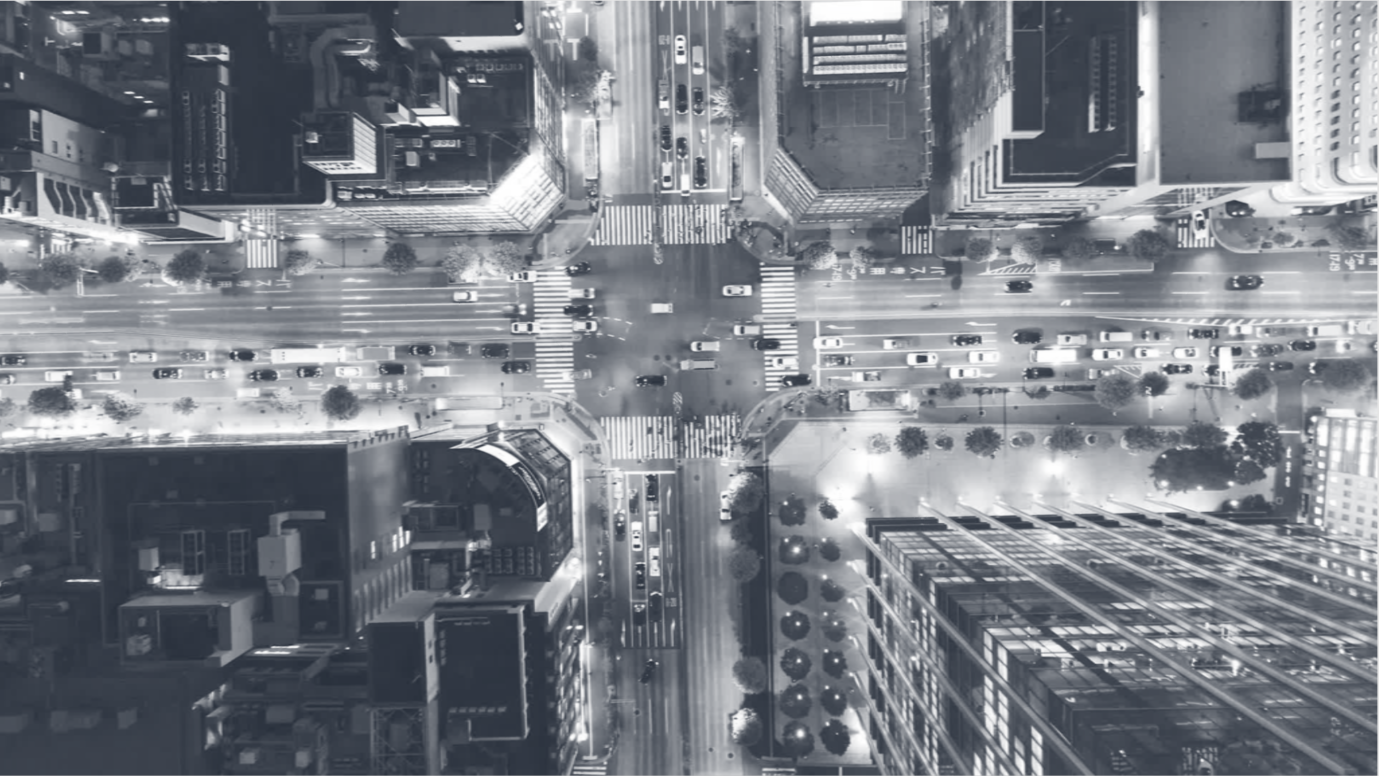 La vitesse sur le marché
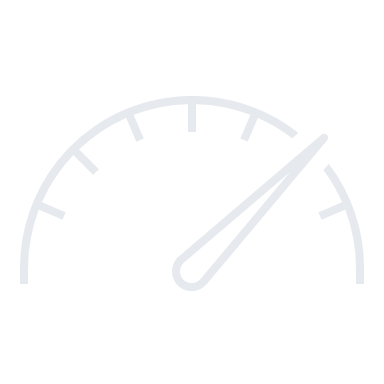 Assemblé rapidementÉquipe Multidisciplinaire
Rapidement des priorités établies et des affectations
Identifié resources​ et montés à bord des joueurs clés​​
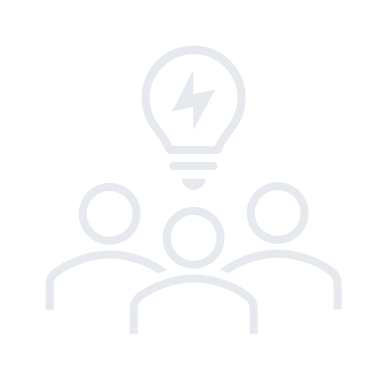 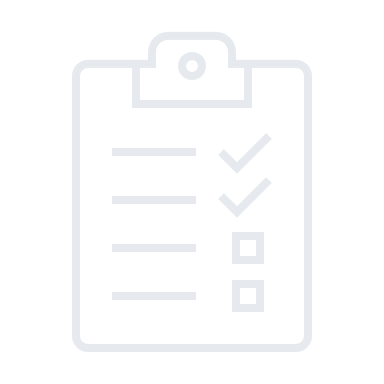 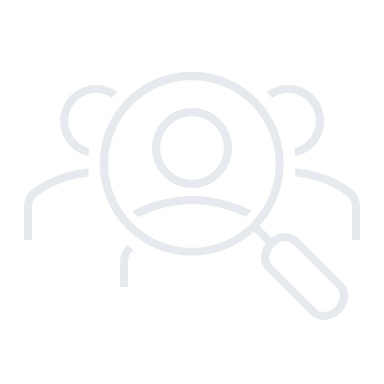 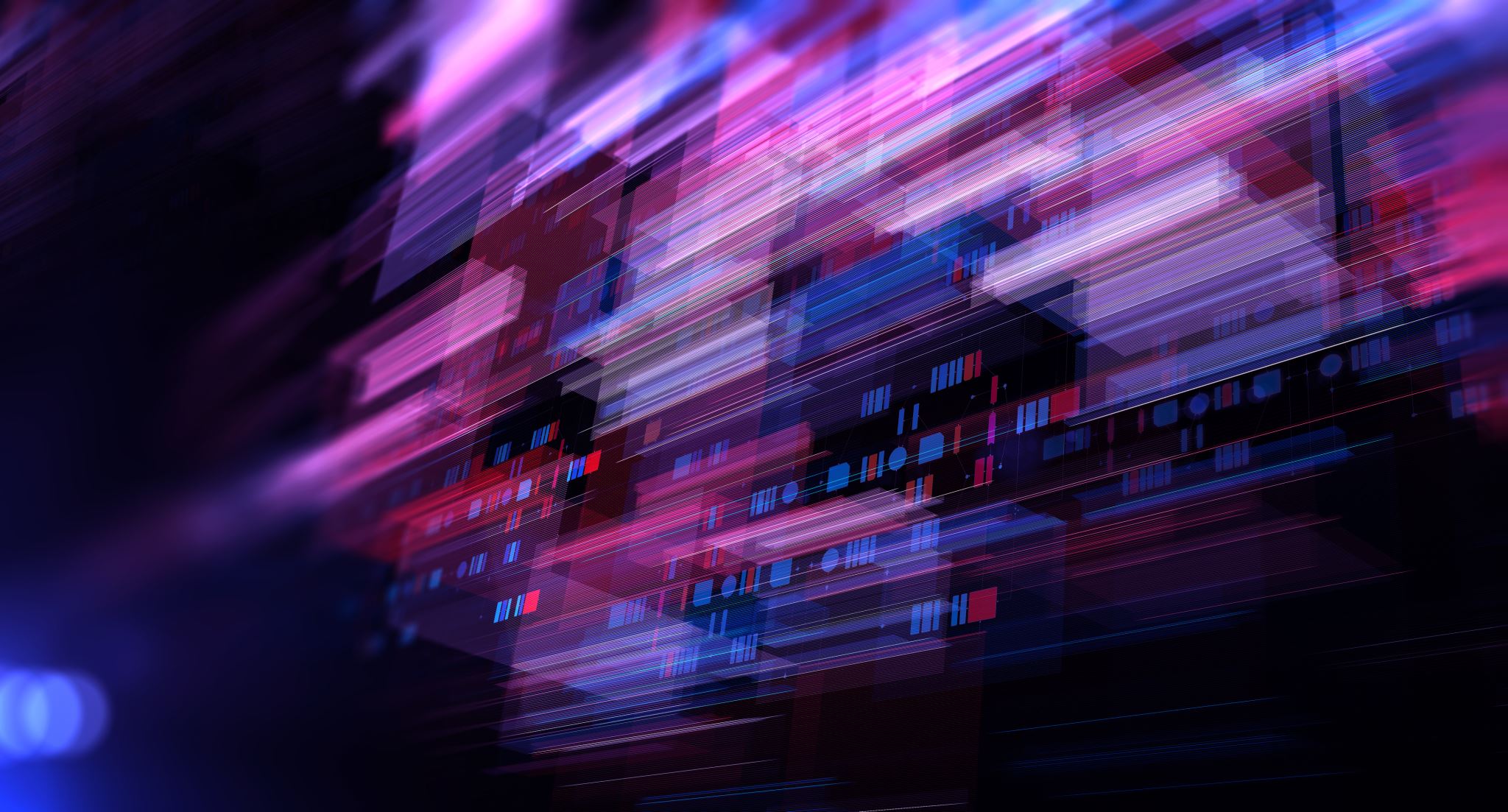 Adaptations
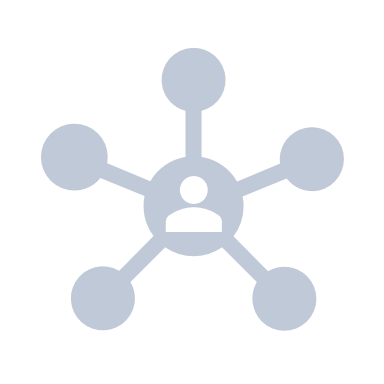 Axés sur la clientèle.
Processus opérationnel modernise

Transformé la gouvernance
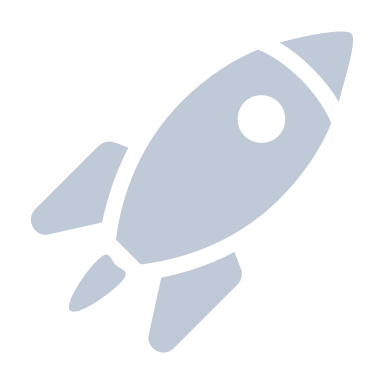 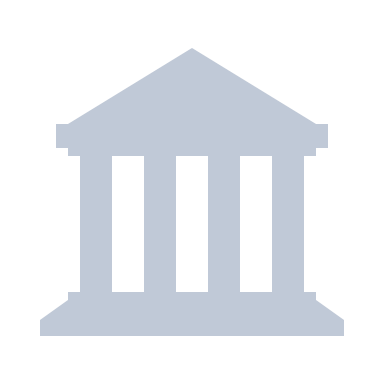 Méthodes
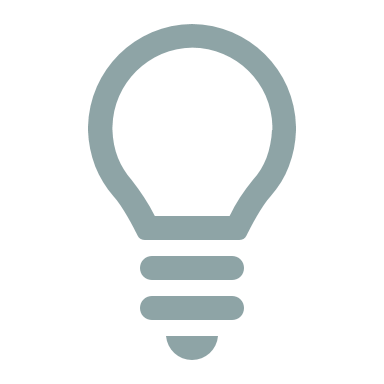 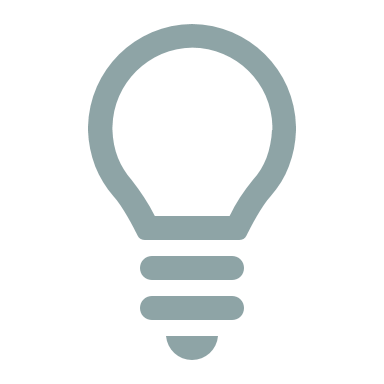 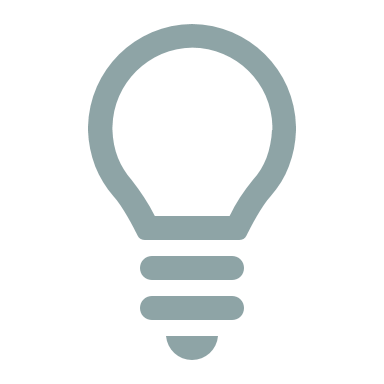 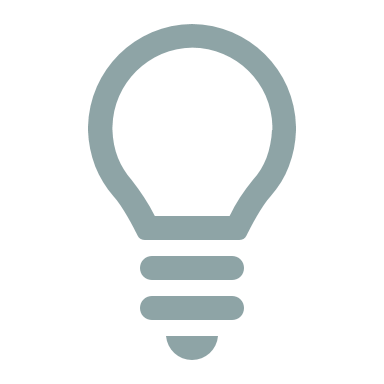 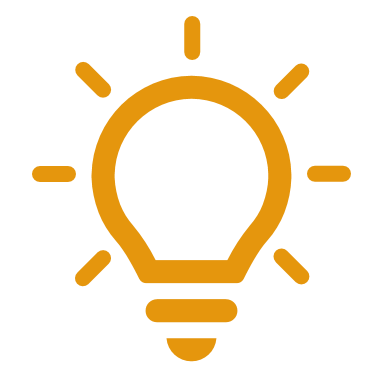 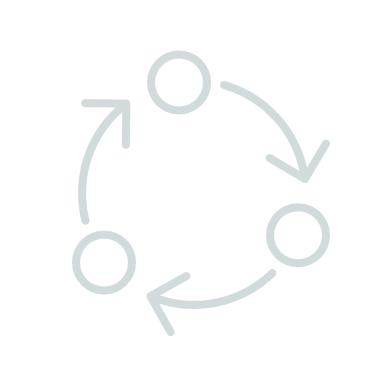 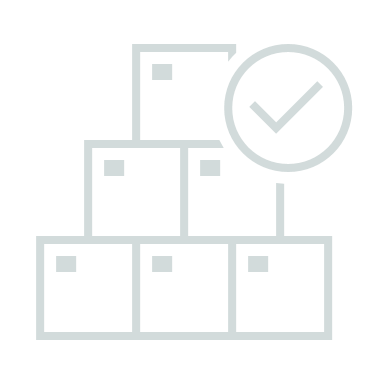 Agile et Sprint méthodologie
Tirer parti des ressources internes
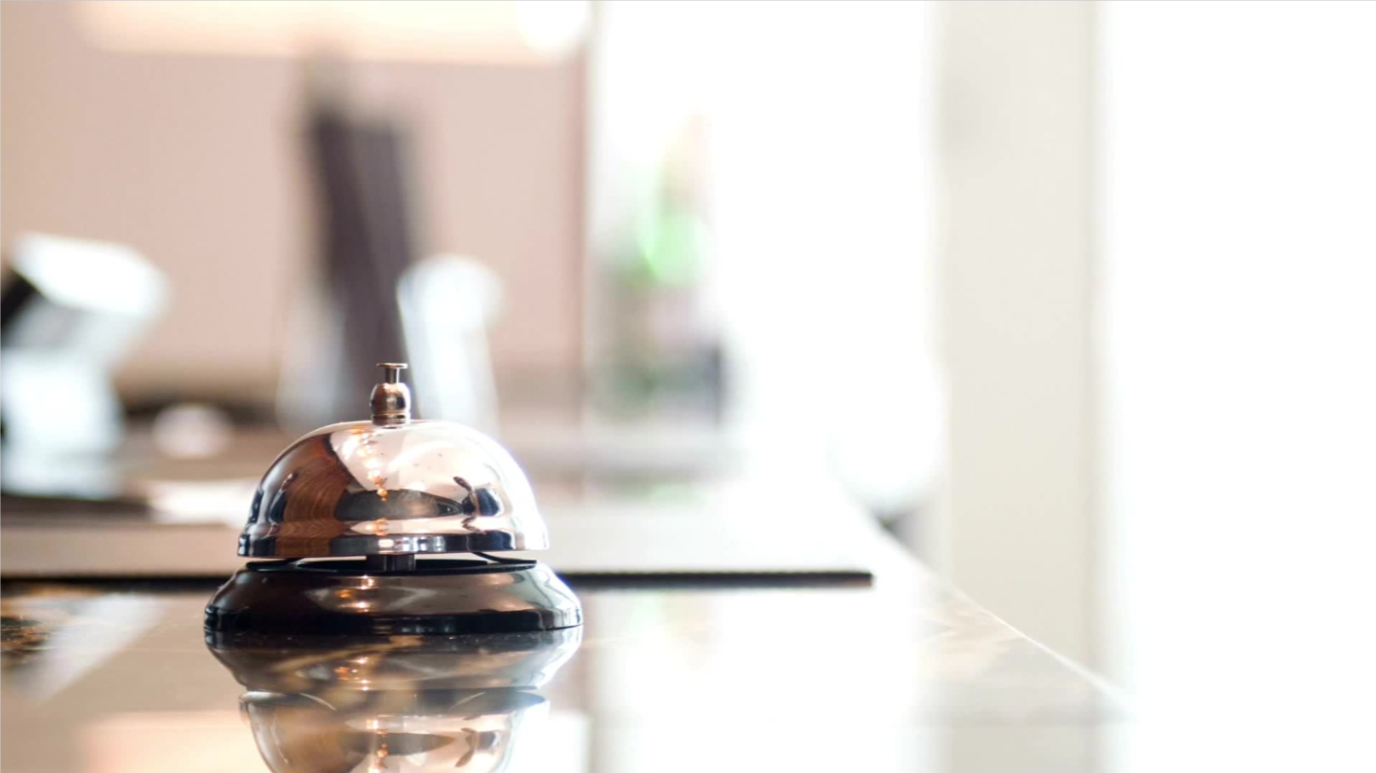 Service
Niveau inégalé
Long-terme
Souple
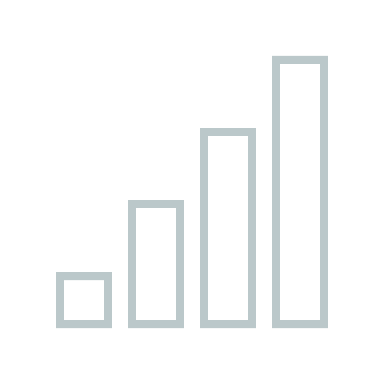 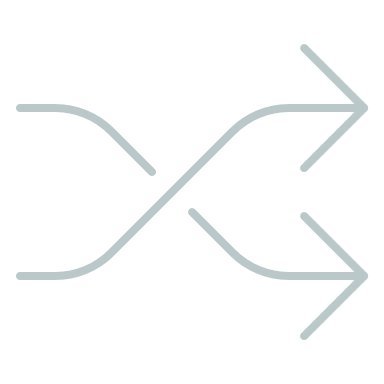 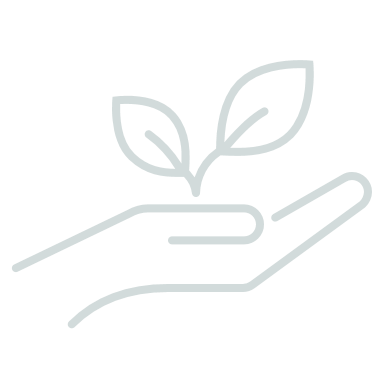 Histoire de réussite
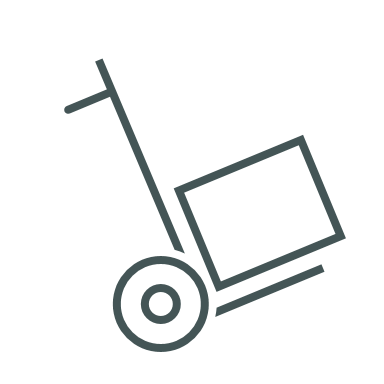 67M+ de doses de vaccins livrés

9.8M+ vaccin administré

D’innombrables quantités de données analysées
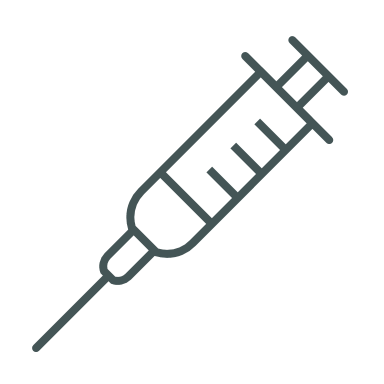 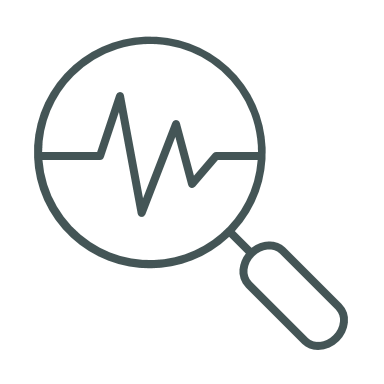 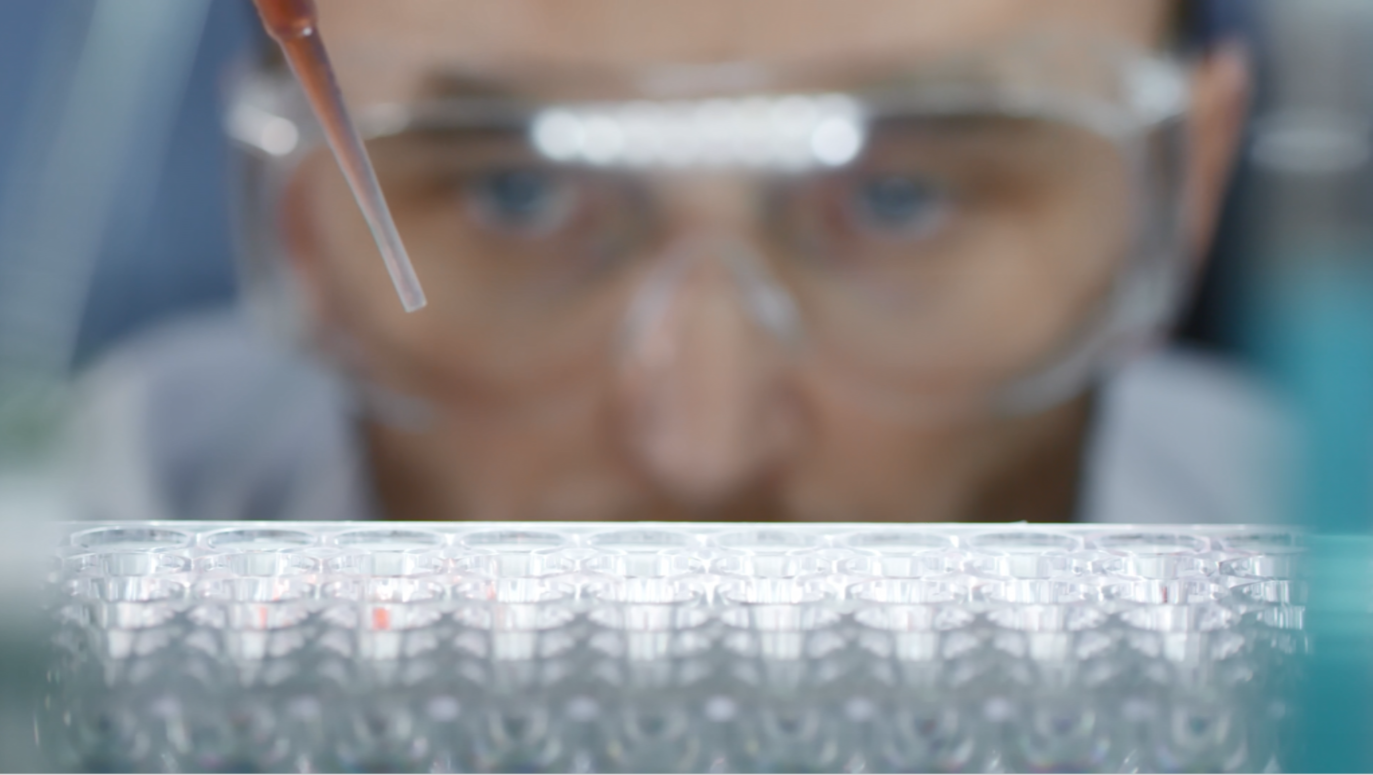 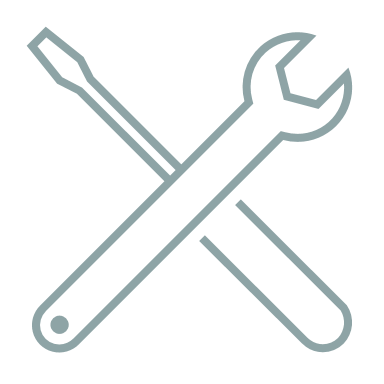 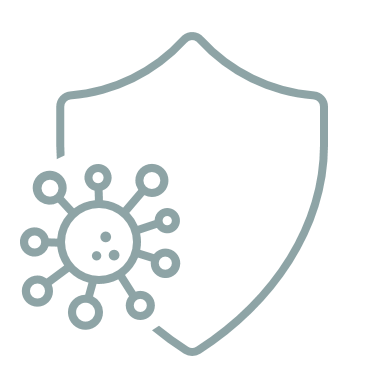 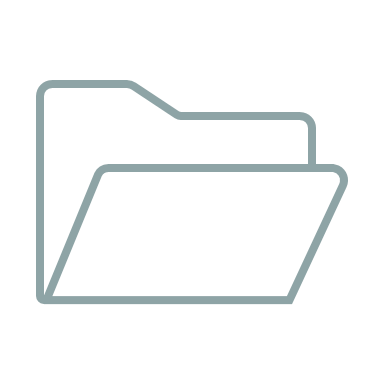 Essentiel
Avenir
Résident
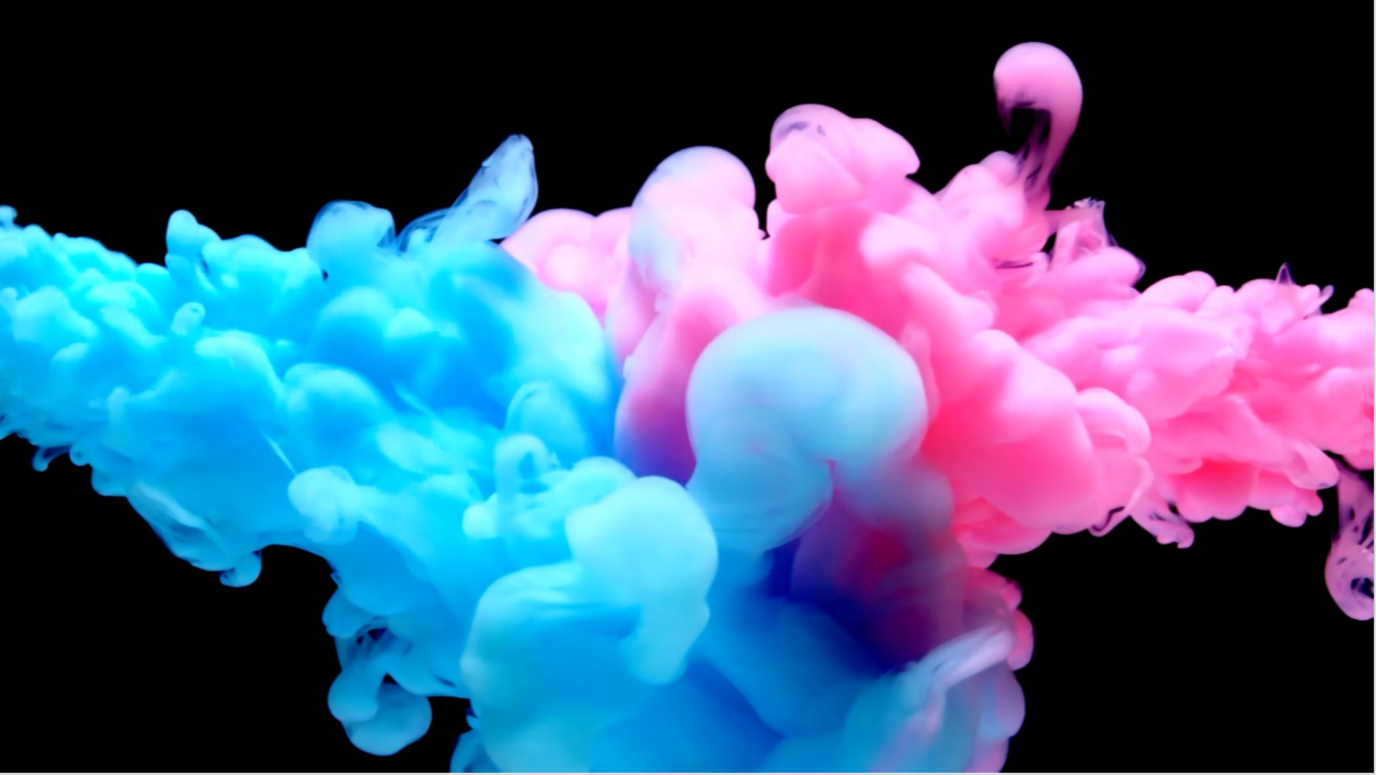 « Le fait d’être un projet de gestionnaire de produit est comme étant un artiste, vous avez les différents volets du processus de couleur combiner en une œuvre d’art ».  
Greg Cimmarrusti